Embedded Picture Mnemonics
[Speaker Notes: Using Printing Like a Pro]
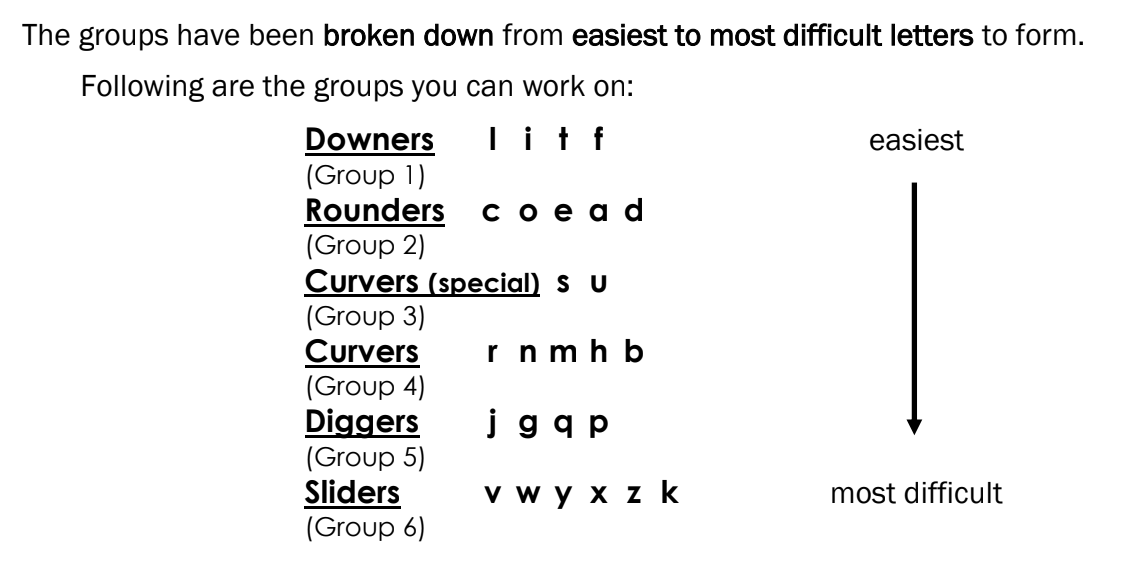 Source: Printing Like a Pro
Downers
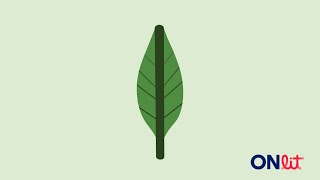 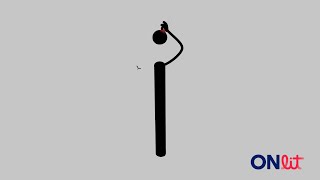 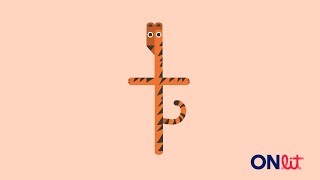 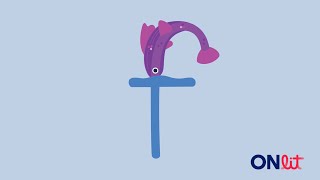 Rounders
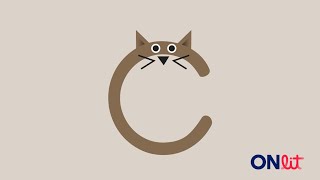 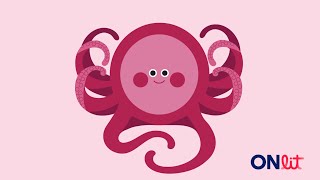 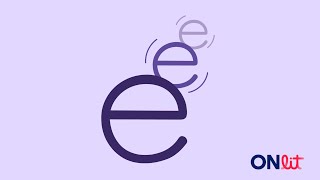 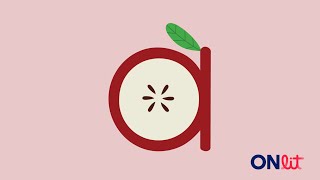 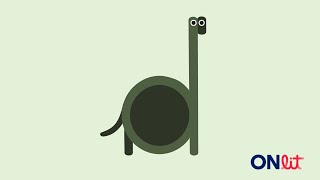 Curvers
(Special)
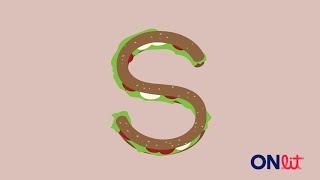 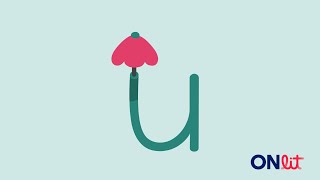 Curvers
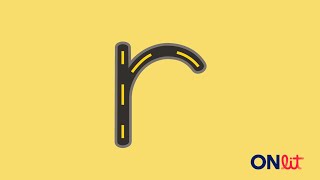 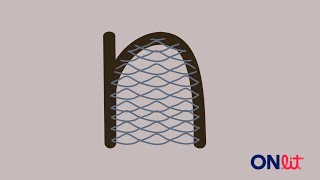 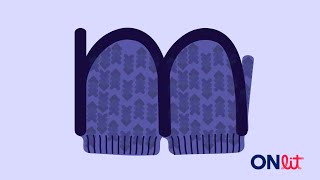 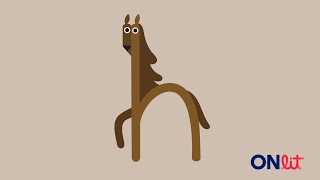 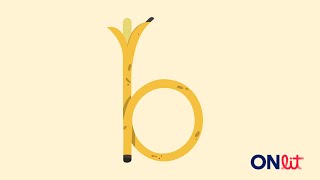 Diggers
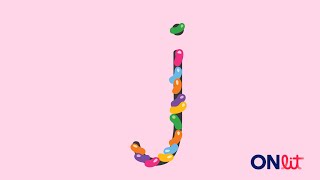 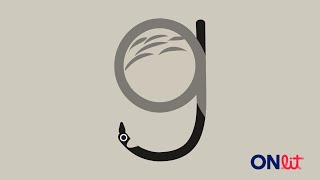 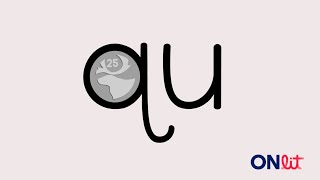 [Speaker Notes: <qu> as blendable “coo” - UFLI, Reading Mastery, etc.]
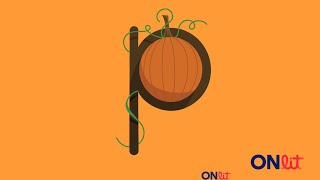 Sliders
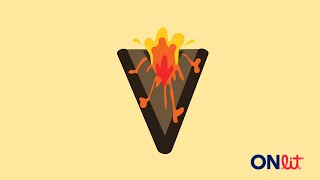 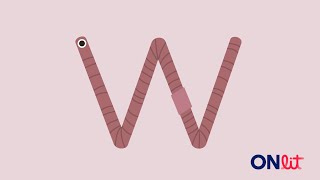 [Speaker Notes: <w> as blendable “woo” - UFLI, Reading Mastery, etc.]
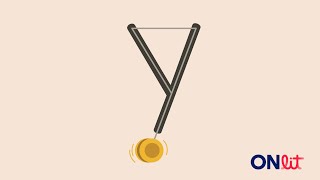 [Speaker Notes: <y> as blendable “yee” - UFLI, Reading Mastery, etc.]
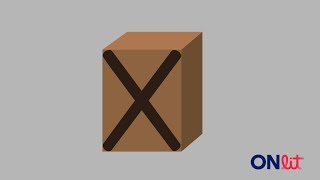 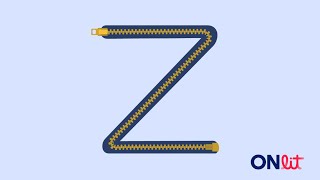 [Speaker Notes: zed]
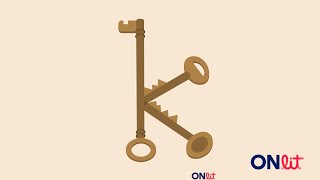